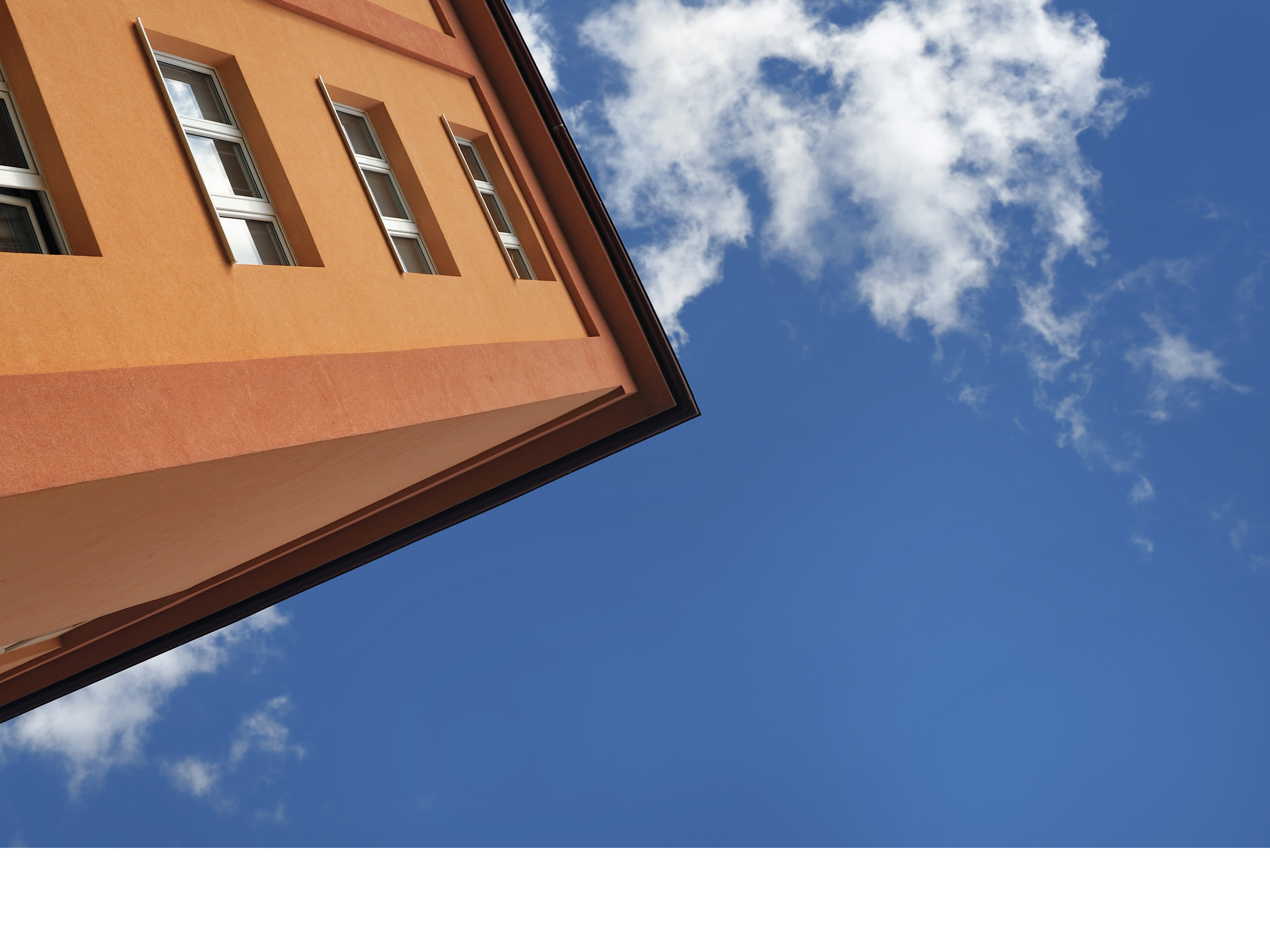 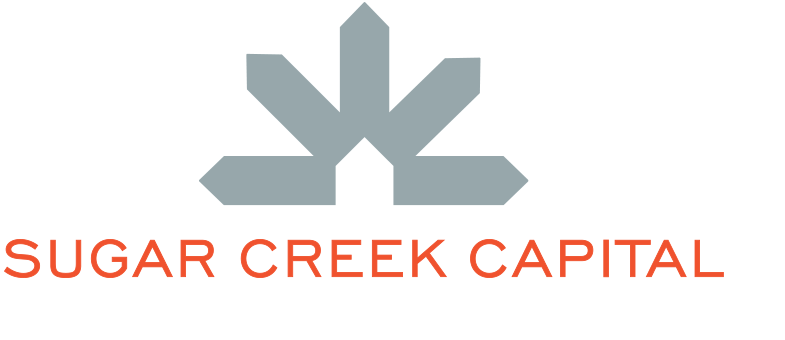 Virginia Housing Opportunity Tax Credit
Sugar Creek Overview
Sugar Creek is a national leader in state low-income housing tax credit investments that benefit working families and fixed-income seniors.
Investing in 12+ states
Provide equity up front
Active in legislative advocacy
Our work shows that the most efficient 
way to leverage the federal LIHTC is with 
a state LIHTC.
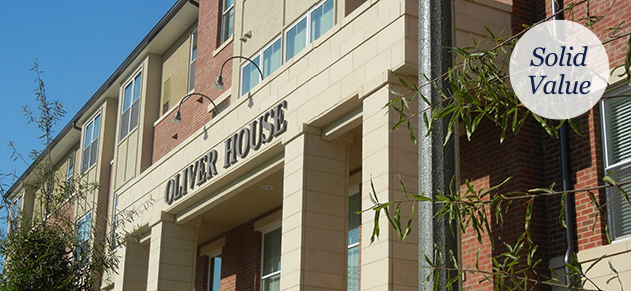 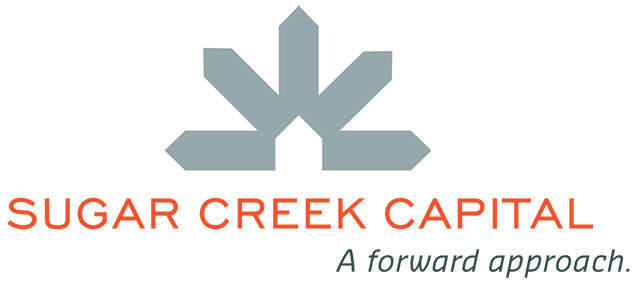 Program Design – Housing Opportunity Tax Credit
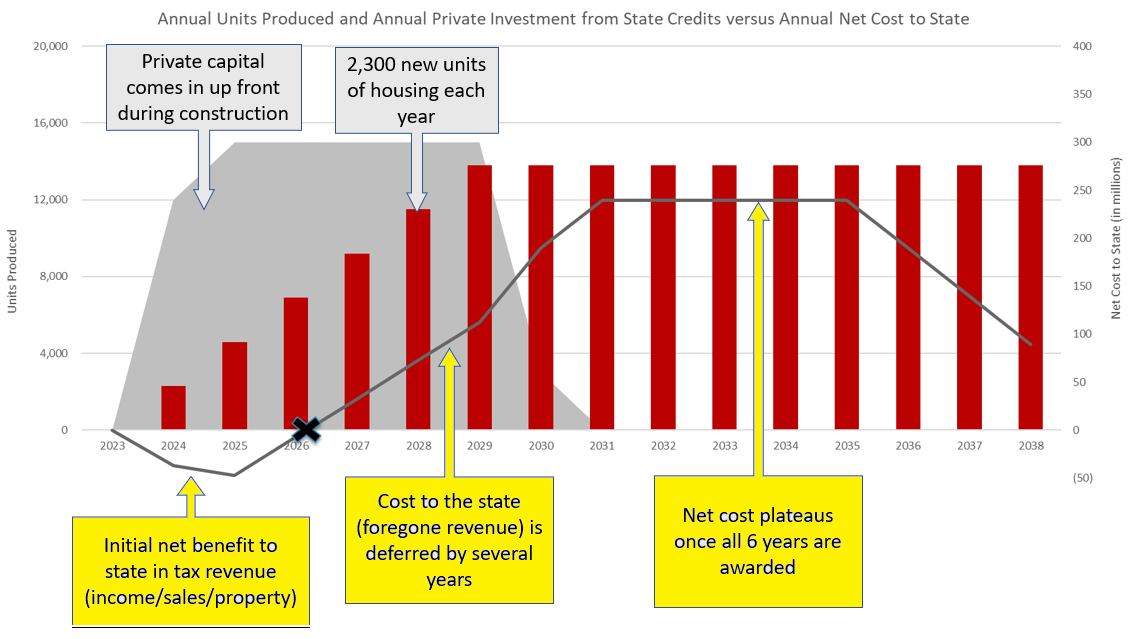 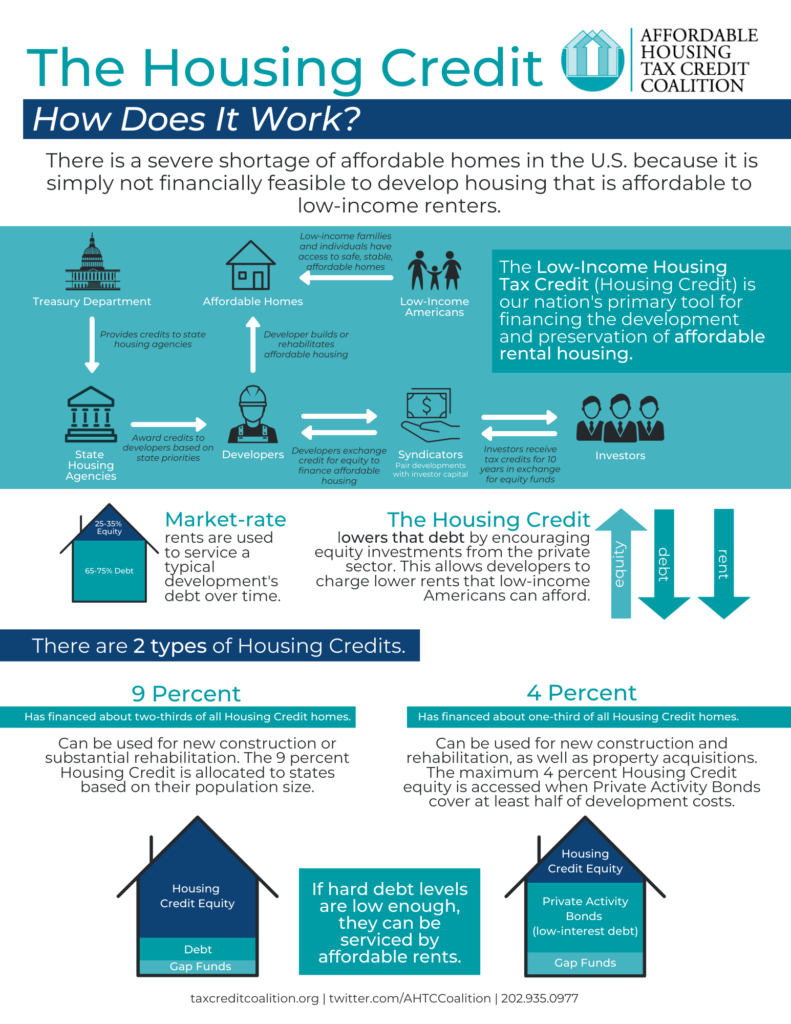 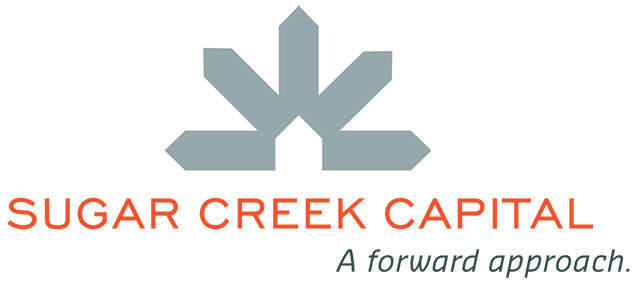 How State Credit Can Benefit 
9% Rural
State Credit Match
State Credit Gap Filler
No State Credit
A few key points:
A tool in the economic development toolbox
Businesses cannot invest or expand without a workforce

Private alternative to gov’t-built and gov’t-run housing

30+ year history of success: state oversight (claw back); investor oversight; waiting list for new projects

The private market can’t solve the supply issue
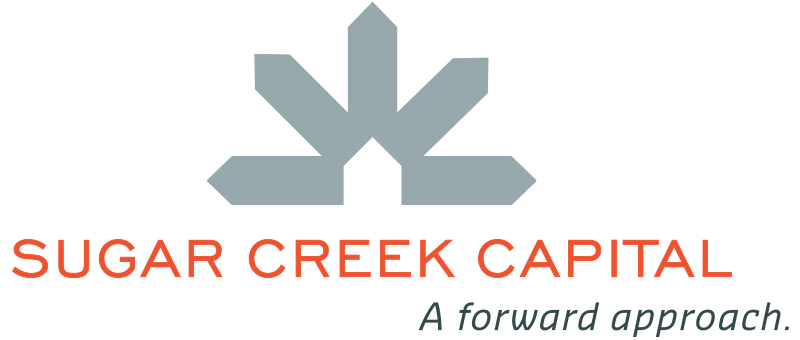